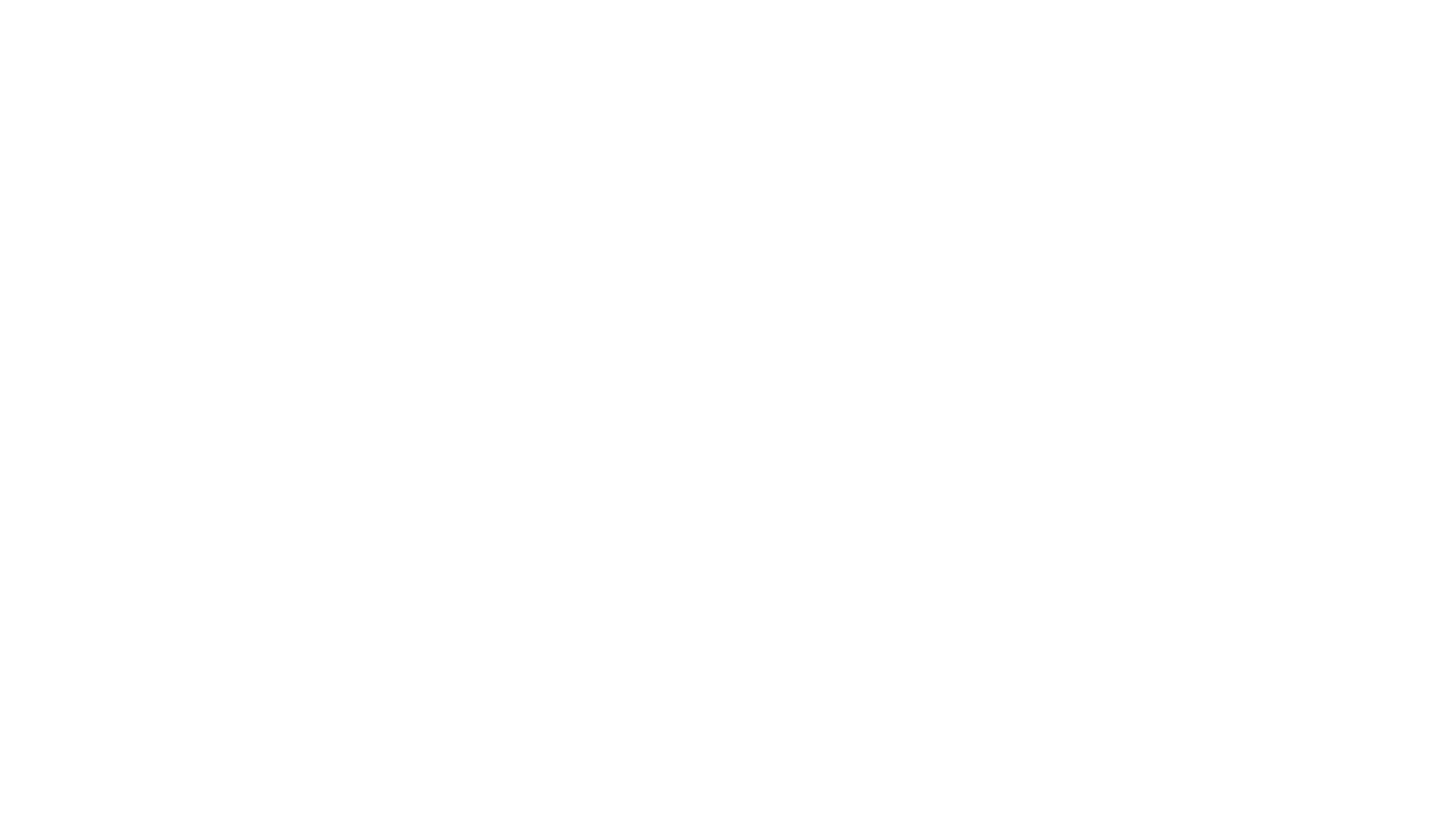 Chương 2 Hồ sơ xin việc
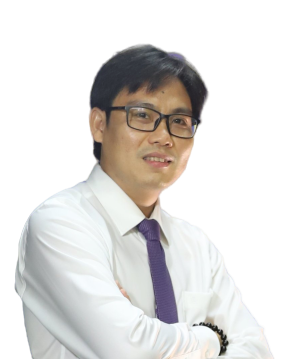 GV: Lê Trung Hiếu
Mục tiêu của Chương 2
1. Đơn xin việc
Đơn xin việc là gì?
Trong phần nội dung của đơn xin việc, người tìm việc sẽ trình bày về nguyện vọng được ứng tuyển vào một vị trí nào đó của công ty, thể hiện các kiến thức và kỹ năng mà mình có để đáp ứng yêu cầu công việc, đồng thời để lại số điện thoại hoặc email liên hệ. Nhà tuyển dụng sẽ đọc đơn xin việc, xem xét các loại giấy tờ khác kèm theo như sơ yếu lý lịch (CV), bằng cấp…để cân nhắc mời ứng viên tới phỏng vấn.
Cách trình bày đơn xin việc
Nội dung cơ bản của đơn xin việc gồm:
Hình thức
Đơn xin việc giống như cách để ứng viên giao tiếp gián tiếp với nhà tuyển dụng do đó cần được viết một cách cẩn thận và trau truốt về cả nội dung, cách trình bày, câu chữ…
Độ dài của đơn xin việc tốt nhất không nên vượt quá một mặt của tờ giấy A4, chú ý rà soát không để xảy ra tình trạng viết sai chính tả, sai ngữ pháp, câu văn lủng củng khó hiểu. Nên sử dụng chung một loại font chữ nếu dùng đơn đánh máy, tốt nhất là các loại font dễ dọc và phổ biến như Times New Roman hoặc Arial.
Giọng điệu được sử dụng trong đơn nên tự nhiên, chân thành và khiêm nhường.
Những điểm nên tránh khi viết đơn xin việc
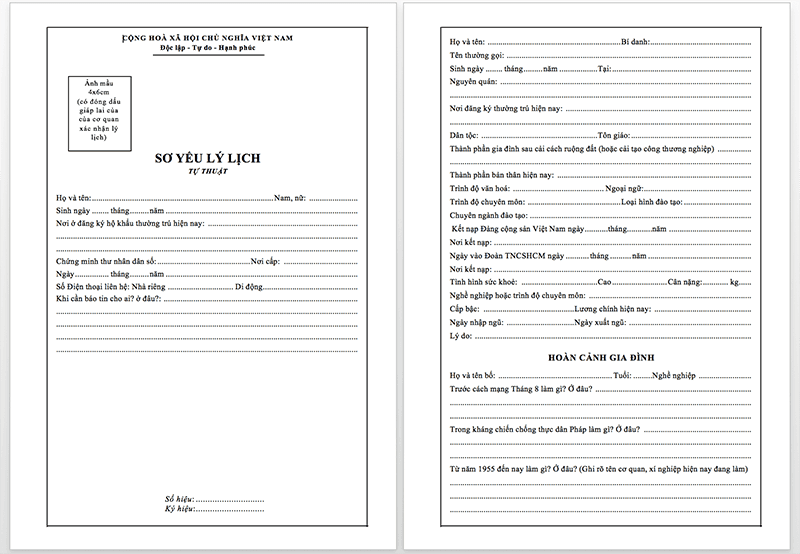 2. Sơ yếu lý lịch
Sơ yếu lý lịch là gì?
Sơ yếu lý lịch là tờ khai cung cấp thông tin cá nhân, nhân thân, tiểu sử… của ứng viên cho nhà tuyển dụng. 
Đây là một trong những giấy tờ bắt buộc cần có trong mẫu hồ sơ xin việc chuẩn.
Phân biệt Sơ yếu lý lịch và CV (Curriculum Vitae)
Mẫu sơ yếu lý lịch cơ bản bao gồm các thông tin sau:
Ảnh 4x6, các thông tin cá nhân: Họ tên, ngày tháng năm sinh, nguyên quán, hộ khẩu thường trú, tạm trú,...
Quan hệ gia đình: Ghi rõ họ tên, năm sinh, nơi ở, nơi công tác của bố, mẹ, anh chị em ruột, vợ (chồng).
Tóm tắt quá trình học tập, làm việc: thời gian, nơi công tác, chức vụ, bằng cấp liên quan.
Chữ ký, xác nhận của địa phương.
Sơ yếu lý lịch bao gồm những nội dung gì?
Chứng thực sơ yếu lý lịch ở đâu?
Cần chuẩn bị giấy tờ gì khi đi chứng thực sơ yếu lý lịch?
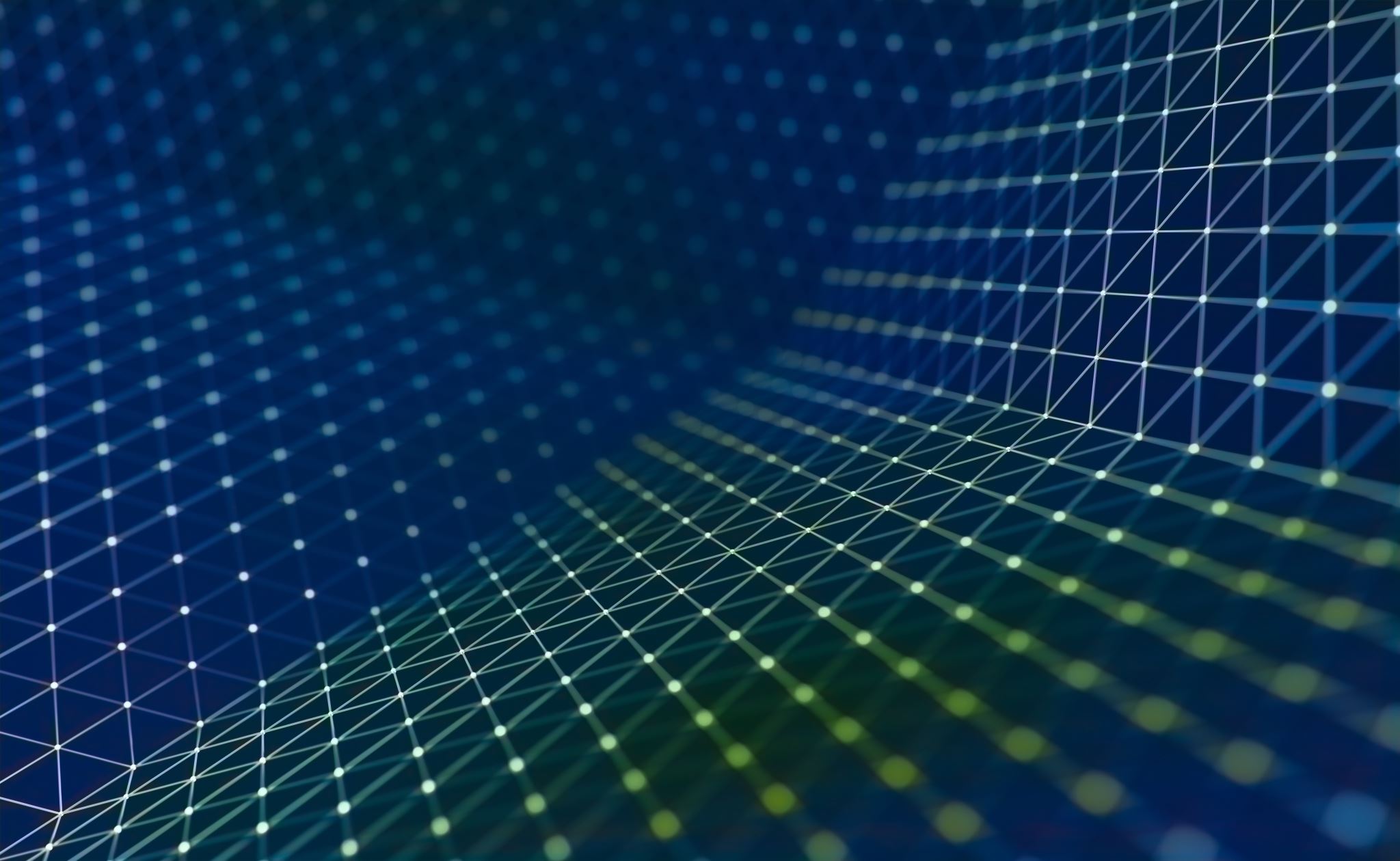 Thời hạn của sơ yếu lý lịch
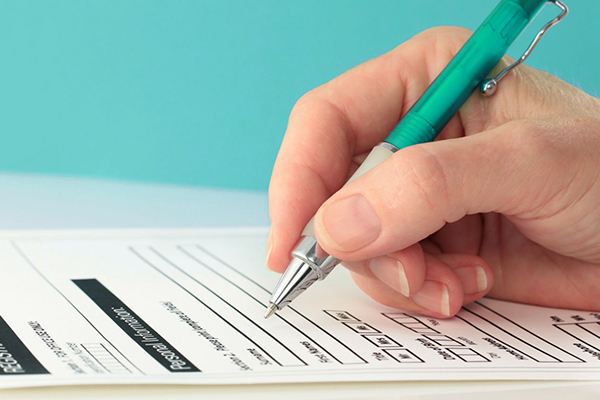 Các kiểu lý lịch?
Lý lịch kiểu Kỹ năng
Lý lịch kiểu trình tự thời gian
Lý lịch kiểu chức năng
Lý lịch kiểu hình tượng
Bố cục của một bản sơ yếu lý lịch?
Những điều cần lưu ý khi viết sơ yếu lý lịch?
3. Tạo hồ sơ trực tuyến
Những điều cần lưu ý khi tạo hồ sơ trực tuyến